Тип Инфузории
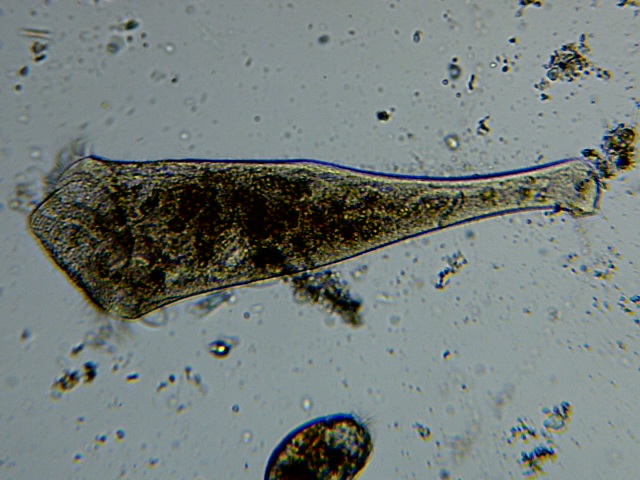 Урок в 7 классе по УМК И.Н. Пономаревой
Презентацию подготовила учитель биологии БОУ СОШ № 10 станицы Васюринской Динского района Краснодарского края Якушева Светлана Алексеевна
Отличия типа Инфузории от ранее изученных одноклеточных животных
Передвижение амебы при помощи ложноножек
Передвижение 
Инфузории передвигаются при помощи ресничек, поэтому движение быстрое и стремительное
Передвижение инфузории при помощи ресничек
Передвижение эвглены при помощи жгутика
Некоторые инфузории ведут прикрепленный образ жизни








Инфузории сувойки
2) Питание
Инфузории имеют «клеточный рот» (специальное углубление), куда биением ресничек и направляются пищевые частицы



Инфузория-трубач
3) Специальные органоиды
К органоидам инфузорий относятся:
Клеточный рот
Ядерный дуализм (большое и малое ядра)
Порошица
Реснички
4) Размножение по типу конъюгации
Кроме обычного деления пополам для инфузорий характерна конъюгация
Выполните лабораторную работу № 1 «Изучение строения инфузории-туфельки»
Для работы вам потребуется живая культура инфузорий-туфелек и готовые микропрепараты
Готовый микропрепарат
Живые инфузории
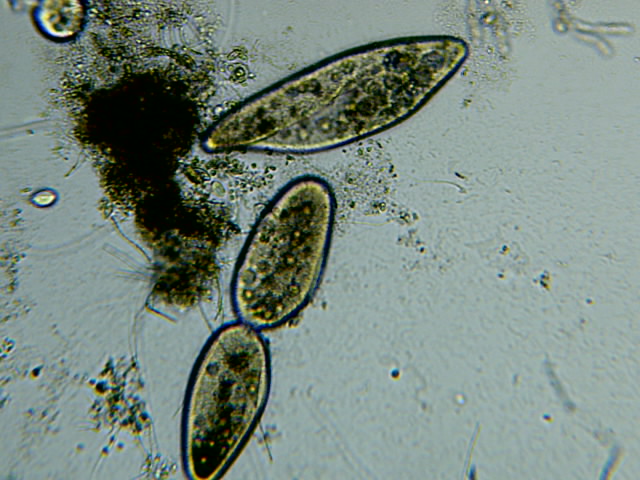 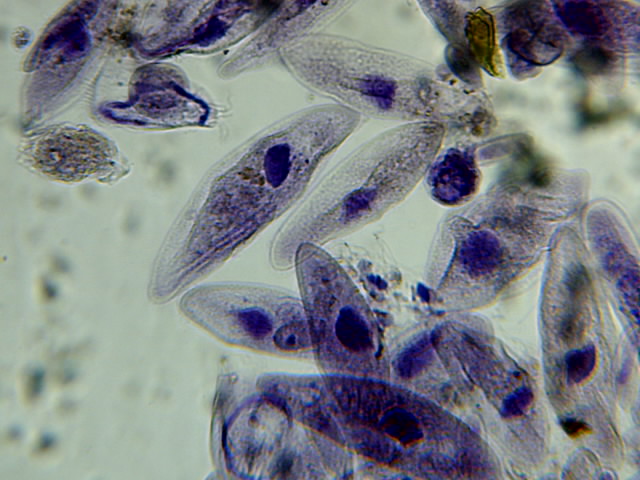 Домашнее задание
Заполните таблицу «Сравнительная характеристика одноклеточных животных»
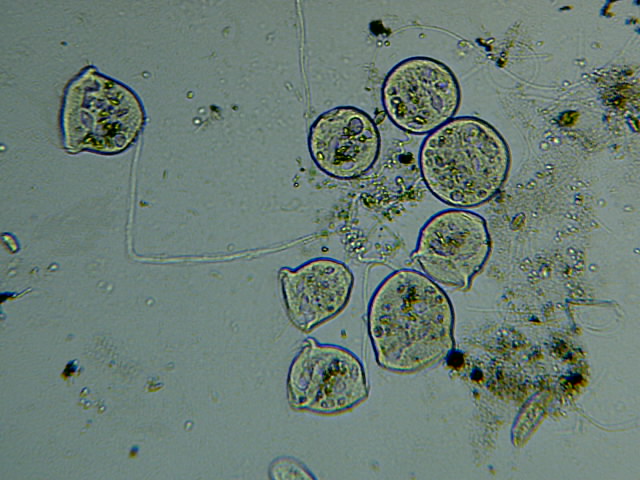 Благодарю за внимание!